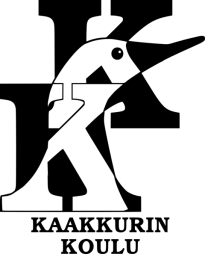 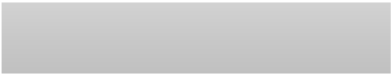 Poissaoloihin puuttuminen / 
muun huolen herääminen
Tuntimäärät ja toimenpiteet pohjautuvat Oulun 
kaupungin yhteiseen ohjeeseen.
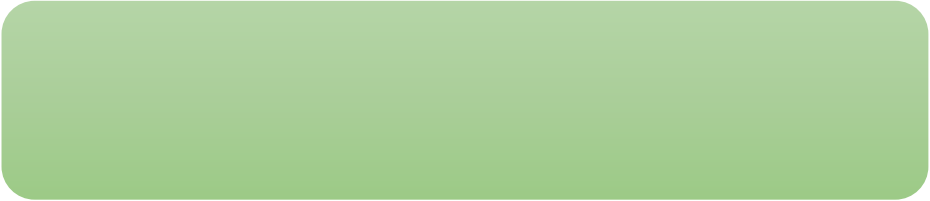 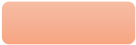 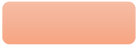 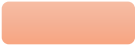 10 h/huoli herää	20 h/huoli kasvaa                 30 h/huoli on tuntuvaa
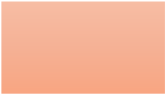 Luvattomat 
poissaolot
Lastensuojeluilmoitus (lo/lv) –lomake 
löytyy Akkunasta. Oma opettaja (lo/lv) 
tekee tarvittavat pedagogiset järjestelyt. 
Moniammatillinen asiantuntijaryhmä 
seuraa tilannetta. 
Ero / opo / apulaisrehtorin tuki.
Oman opettajan pitämä 
kasvatuskeskustelu (lo/lv) –kirjataan 
Wilman lomakkeeseen/puheeksi ottaminen tuntimerkintöihin. Huoltajalle tarjotaan mahdollisuus osallistua tarvittaessa. Tiimivastaavan tuki.
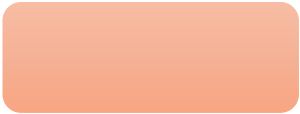 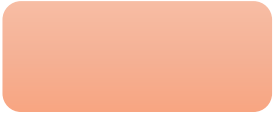 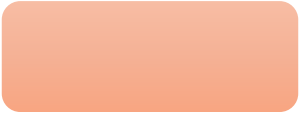 Monialaisenasiantuntiijaryhmän
koolle kutsuminen (lo/lv) –kirjataan 
Wilman opiskeluhuolto-kertomukseen.
 Ero / opo / apulaisrehtorin tuki.
lukukaudessa
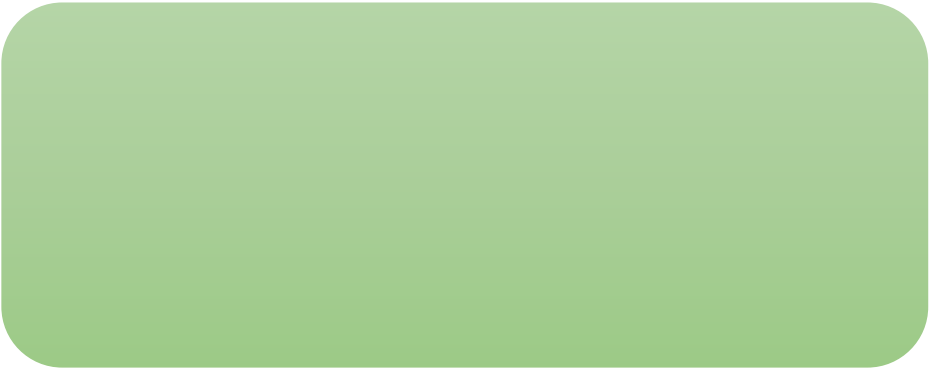 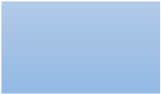 Luvalliset 
poissaolot
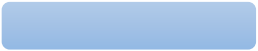 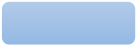 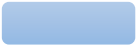 30 h/huoli herää	50 h/huoli kasvaa		        huoli on tuntuvaa
lukukaudessa
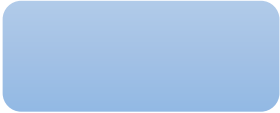 Lastensuojeluilmoitus (lo/lv) –lomake löytyy Akkunasta. Oma opettaja
Oman opettajan pitämä 
  kasvatuskeskustelu (lo/lv) –kirjataan 
Wilman lomakkeeseen/puheeksi ottaminen tuntimerkintöihin. Huoltajalle tarjotaan 
mahdollisuus osallistua tarvittaessa. 
Tiimivastaavan tuki.
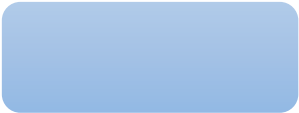 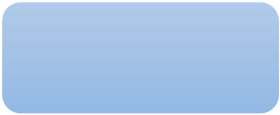 Tarvittaessa monialaisen 
asiantuntijaryhmän koolle kutsuminen 
(lo/lv) –kirjataan Wilman 
opiskeluhuolto-kertomukseen. 
Ero / opo / apulaisrehtorin tuki.
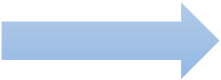 (lo/lv) tekee tarvittaessa pedagogiset järjestelyt. Moniammatillinen
Sairastaminen
asiantuntijaryhmä kutsutaan ennen 
lastensuojeluilmoitusta. 
Ero / opo / apulaisrehtorin tuki.
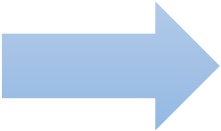 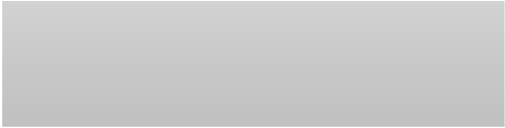 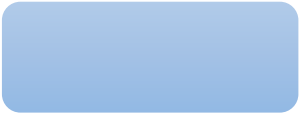 Huoltajat vastaavat opetuksesta. 
Pitempien lomien yhteydessä 
huoltajat laativat 
kotiopetussuunnitelman.
Huoltaja selvittää oppilaan poissaolot wilmassakyseisen päivän 
aikana. Luokanopettaja tai –valvoja seuraa poissaoloja
Matkat yms.
anotut poissaolot
päivittäin. Mikäli poissaoloissa on toistuvuutta, tulee asia 
selvittää ennen tuntirajojen täyttymistä.